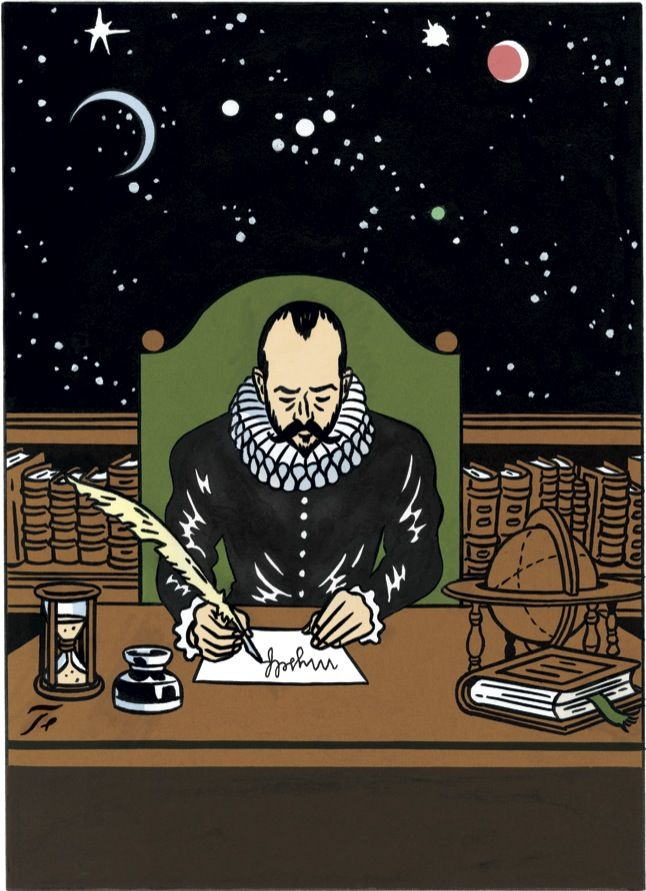 DEL EJERCICIO
MONTAIGNE
Ensayos
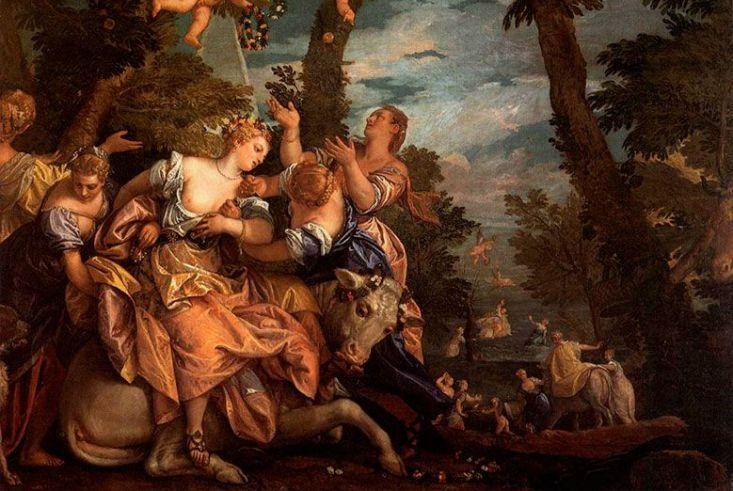 CONTEXTO
RENACIMIENTO
GUERRAS DE RELIGIÓN
ENSAYO (CREADOR DEL…)
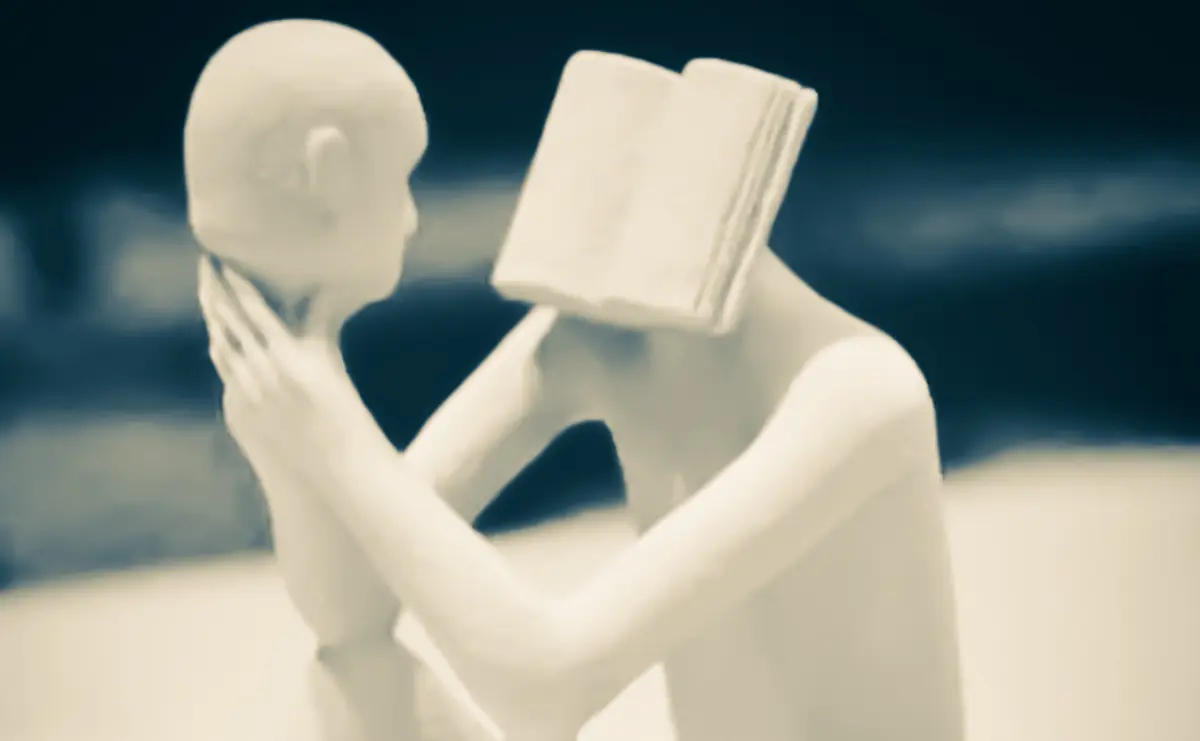 ANÁLISIS
IDEA PRINCIPAL: AUTOCONOCIMIENTO


IDEAS SECUNDARIAS:
 TEORÍA Y PRAXIS
MUERTE Y TEMOR
IMAGINACIÓN Y REALIDAD
VIDA Y CONCIENCIA
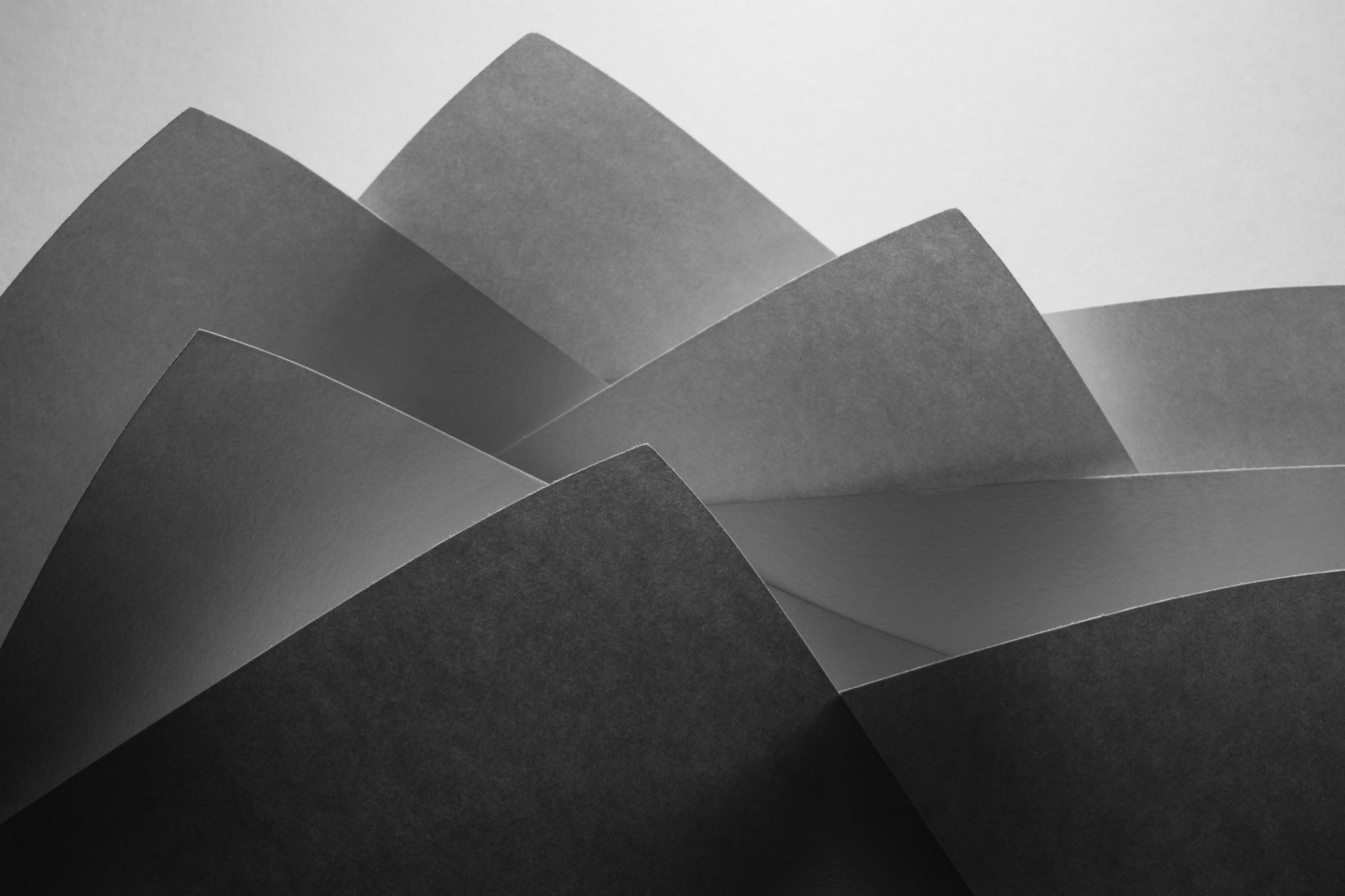 PALABRAS CLAVE
TEORÍA Y PRAXIS
MUERTE Y TEMOR
IMAGINACIÓN Y REALIDAD
VIDA Y CONCIENCIA
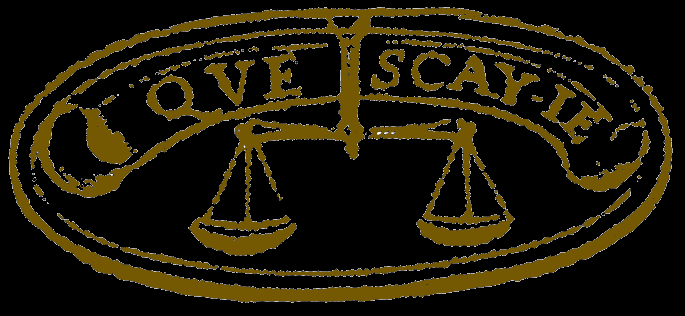 AUTOCONOCIMIENTO
EJERCICIO
EXPERIENCIA
ENSAYO